شیردادن صحیح به پستان صدمه  نمی زند
شيردهي نبايد دردناك باشد!
94% مشکلات شیردهی در مادر بعلت غلط و سطحی مکیدن نوک پستان است
وضعیت صحیح شیردهی مادر و نوزاد اساس موفقیت در تغذیه با شیرمادراست
شیردهی راحت، بدون درد و موثر نشانه بهترین عملکرد مادر و شیرخوار است
وضعیت های شیردهی زیادی برای مادر وجود دارد ولیکن نیازی به یادگیری همه آنها نیست، لذا با همان وضعیتی که وی ترجیح میدهد باید تمرین و اصلاح شیردهی نمود .
2
فراهم نمودن راحتی مادر از نظر فیزیکی و روحی
آموزش در هر وضعیتی که مادر قرار دارد و راحت است:
اگر مادر روی صندلی نشسته است 
اگر مادر روی تخت نشسته است 
اگر مادر با پهلو خوابیده است 
اگر مادر به پشت خوابیده است
3
اگر مادر روی صندلی با پشتی مستقیم نشسته است
زانوهایش کمی بالاتر از باسن باشد
گذاشتن زیر پائی بمنظور بالابردن زانوها
بدن شیرخوار رو به مادر می شود
پیشگیری از کشش پشت مادر
استفاده از بالش برای حمایت شیرخوار و راحتی مادر
برای پشت مادر
روی ران ها و پائين شکم مادر (بالش نسبتا محکم ،بالش شیردهی) بمنظور هم سطح نمودن شیرخوار با پستان
مادر نباید به عقب یا جلو بروی شیرخوار خم شود
4
اگر مادر روی تخت نشسته است
بالا آوردن پشتی تخت بطور قائم (90درجه)
استفاده از بالش برای پشت مادر(درصورت نیاز)
گذاشتن بالش برای زیر زانوها و یا بازوی مادر
گذاشتن بالش روی ران ها و پائين شکم مادر بمنظور هم سطح نمودن شیرخوار با پستان یا حفاظت شکاف سزارین
5
اگر مادر با پهلو خوابیده است
احساس خستگی کمتر 
کمک به مادر برای خوابیدن به پهلو (در صورت نیاز) به منظور رو به پستان قرارگرفتن صورت شیرخوار
استفاده از بالش برای پشت مادر(درصورت نیاز)
گذاشتن بالش بین پاهای مادر بمنظور هم سطح نمودن با باسن وکاهش درد پشت 
استفاده از بالش برای پشت مادر(درصورت نیاز)
گذاشتن یک حوله یا پتوی لوله شده در شکاف پشت شیرخوار که به پشت نچرخد 
حمایت پشت کودک توسط دست بالائی مادر
6
اگر مادر به پشت خوابیده است
وضعیت خوبی برای شیردهی نیست ولیکن ممکن است نیاز باشد(بیهوشی منطقه ای، جریان سریع شیر)
وزن شیرخوار به روی پستان مادر ممکن است دردناک باشد
کمک به شیرخوار دراصلاح پوزیش و نحوه چفت شدن به پستان 
صورت شیرخوار (فک) باید در پستان مادر فرو رفته باشد سر کمی به عقب و بینی در تماس نزدیک به پستان باشد
حمایت پشت وگردن شیرخوار توسط دست مادر
7
وضعيت شيرخوار هنگام شيرخوردن 
وضعیت های معمول شیردهی 
گهواره ای(Madonna or cradle hold)  
گهواره ای متقابل (Cross-cradle hold)
زیر بغلی (Clutch, Under arm football hold)
زیر بغلی نیمه نشسته (Elevated clutch hold)
خوابیده به پهلو (Side-lying position)
خوابیده به پشت Australian or posture feeding, prone oblique))
نشسته (Upright posture (straddle, side sitting) )
8
وضعيت شيرخوار هنگام شيرخوردن
بدن شيرخوار باید خوب نگه داشته شود بطوریکه با دستهایش مادر را بغل نموده و زانو هایش کمی خم کند  صورت شيرخوار روبه بدن مادر و سر(گوشها)  شانه و باسن شيرخوار در امتداد خطي مستقيم باشد. 
بدن شيرخوار نزدیک مادر  باشد،گفتن  شکم به شکم tummy- to- tummy"  " گمراه کننده است چون در این حالت بدن شیرخوار خیلی پائين نگهداشته می شود
9
وضعيت شيرخوار هنگام شيرخوردن
بدن شيرخوار هم سطح پستان مادر باشد
شیرخوار به زیر پستان آویزان نباشد
پرهیز از وضعیتی که سبب چرخش گردن شیرخوار به طرفین شود 
از فشار به پس سر( ناحیه اکسی پیتال) پرهیز شود چون این عمل باعث رهاکردن پستان و کشیدن سر به عقب و قوس کردن بدن وی می شود
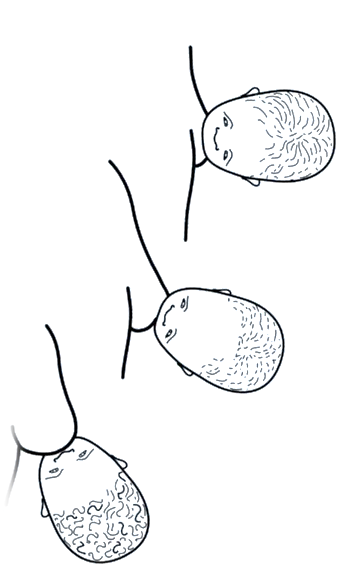 10
Madonna or cradle holdگهواره ای
سر شيرخوار در خم آرنج و بالای ساعد و شانه و پشت شيرخوار نيز توسط بقیه ساعد دست مادر همان طرف حمايت می شود.
صورت و بدن شيرخوار (به پهلو) رو به مادر است.
دست زیرین شيرخوار در طرفی که شير می خورد درپهلوی مادر و يا به باسن وی تکيه دارد
مادر می تواند با دست دیگرش پستانش را نگه دارد .
11
Cross-cradle holdگهواره ای متقابل
قاعده گردن و شانه شيرخوار با کف دست مادر و پشت شيرخوار با ساعد همان دست حمايت می شود.
صورت و بدن شيرخوار (به پهلو) رو به مادر است.
دست زیرین شيرخوار در طرفی که شير می خورد در پهلوی  مادر و يا به باسن وی تکيه دارد.
مادر می تواند با دست طرفی که از پستان خود به شيرخوار شير می دهد براحتی پستانش را نگهدارد.
12
Clutch, Under arm football holdزير بغلی
شيرخوار به روی بالش و خوابيده به پهلو یا به پشت و يا کمی رو به بالا (نيمه نشسته)در کنار و زير بغل مادر و در بین بازو و قفسه سینه وی قرارمي گيرد.
قاعده گردن و شانه شيرخوار با کف دست مادر و پشت شيرخوار با ساعد همان دست حمايت می شود.
مادر می تواند به راحتی با دست طرف مقابل پستانش را نگه دارد.
13
مادر به پهلو خوابيده، سر و پشت و پای بالايی خود را بر بالش تکيه مي دهد.
بدن شيرخوار از پهلو رو به روی مادر است بطوريکه صورت وی رو به مادر و دهان او هم سطح با نوک پستان و سرش کمی به طرف عقب متمايل می باشد.
سر شيرخوار می تواند بر روی بستر و يا ساعد و يا بازوی مادر قرار بگيرد.
پشت شيرخوار توسط ساعد دست فوقانی مادر ويا بالش حمايت می شود.
Side-lying position
خوابیده به پهلو
14
Latch-On Well  
چفت شدن خوب دهان شیرخوار به پستان
انتقال شیر بهتر از پستان به دهان شیرخوار
تحریک بیشتر تولید شیر در پستان
رضایت و خوشنودی شیرخوار
پیشگیری از زخم نوک پستان
پیشگیری از احتقان پستان و...
15
در آوردن پستان از دهان شیرخواردر وقفه های شیرخوردن
پستان به طرف دهان بردن و یا خم شدن به جلو
چرخش بدن مادر یا شیرخوار
فشار به چانه شیرخوار جهت به زور باز کردن دهان
حمایت وفشار دادن سرشیرخوار به داخل پستان
خم کردن گردن شیرخوار( چانه به قفسه سینه)
به عقب کشیدن گردن شیرخوار 
اجازه به شیرخواردر پراندن دست وپایش
16
حمایت پستان و Latch-on) (
محل قراردادن دست و انگشتان
دور از هاله 
حمایت وزن پستان توسط دست 
پستان بزرگ, پستان کوچک 
حمایت پستان به روشهای...C,V,U
آوردن شیرخوار به طرف پستان 
(Attachment)
17
مالیدن نوک پستان به لبها (ترجیحا لب بالا) 
با بالا و پائين بردن آرام پستان برای باز شدن دهان
دقت در عدم تماس انگشتان مادر با دهان شیرخوار
امکان بستن دهان و یا گاز گرفتن با لمس دهان شیرخوار
18
در ابتدا باید چانه شیرخوار در تماس با پستان و نوک بینی نزدیک به آن باشد
دهان شیرخوار رو به بالا و از طرف چانه هاله را بپوشاند
گفتن به مادر دهان باز همانند اولین گاز زدن به یک ساندویچ بزرگ، کمک کننده است
19
هدایت شیرخوار بطرف پستان 
دهان بایدکاملا باز و زبان در کف آن باشد
ارتباط کلامی (گفتن باز) و دیدن (باز نمودن دهان مادر) کمک کننده است
احساس ترس و مقاومت در شیرخوار درصورت رفتار سریع و خشن 
پرهیز از هول دادن و به زور بردن شیرخوار بطرف پستان مادر
در گریه زبان بالاست و اختلال در Latch-On Well
20
[Speaker Notes: گاها نیاز به فشارآرام توسط انگشت تمیز نشانه مادر بطرف پائین و جلوی زبان ویا  پائین کشیدن چانه شیرخوار کمک کننده است]
21
وضعیت دهان شیرخوار در Latch-on
نظرات مختلف در جگونگی وضعیت دهان شیرخوار بروی هاله پستان: (مهم راحتی مادر و انتقال خوب شیر است)
در مرکز 
غیر قرینه (ترجیحا)
دهان کاملا باز
زاویه گوشه دهان(150-130درجه) یا بهتر
عدم فرورفتگی درگونه (نشانه کشیده شدن زبان درپشت لثه پائينی و مکیدن مثل چوب شور)
برگشته شدن لب ها بطرف بیرون  و نه مکیدن لب پائینی
قرارگرفتن حدود 2-1اینچ  از هاله پستان در دهان شیرخوار
22
علائم بلعیدن (انتقال شیر)
شنیدن صدای فوت بعلت خروج هوا از بینی
شنیدن صدای” CA” از گلو
شنیدن صدای بلع با گوشی در روی گلو
دیدن حرکات چانه و هرچه پائین آمدن فک پائین شیرخوار قبل از بلع (مکیدن های عمیق و آرام)
مختصر لرزش یا حرکت ناحیه بناگوش و پس سر بعلت حرکات فک
فرو رفتن مختصر بالای هاله پستان بطرف دهان شیرخوار
23
حساس شدن نوک پستان: 2-1 هفته اول، حساس بودن خیلی خفیف در شروع تغذيه و بهبودی در مدت 2-1 دقیقه    
احتقان پستان:
پری پستان: طبیعی،دوطرفه، 5-3 روز اول، گرم و سنگین بدون درد و تب و قرمزی
احتقان پستان: پستان ها داغ،سفت و دردناك، کاهش توليدشير،علل:
تاخير در شروع تغذيه با شيرمادر پس از تولد
پستان گرفتن نادرست 
تغذيه نامكرر، عدم شيردهي در شب و دفعات كوتاه مدت تغذيه
علت و عامل زخم نوك پستان
[Speaker Notes: •	پري طبيعي پستان: وقتي پستان به شير مي آيد، به موازات توليد شيربيشتر، خون بيشتري نيز در پستان جريان مي يابد. ممكن است پستان ها گرم ، پر و سنگين احساس شوند.اين حالت طبيعي است.براي رفع پري پستان بايد كودك مكرر تغذيه شود و مابين وعده هاي تغذيه، پستان راكمپرس سرد نمايند.ظرف چند روز پستان ها متناسب با نياز شيرخوار شير توليد خواهندكرد.

- اسلايد 3/12- تصوير احتقان را نشان دهيد.
•	احتقان: چنانچه پستان از شير تخليه نشود،شير،خون ولنف موجب تورم پستان شده و جريان شير را متوقف خواهد كرد. اين حالت موجب تورم شده و پستان ها داغ،سفت و سخت و دردناك مي شوند. پستان ها سفت ،تحت فشار و براق به نظر مي رسند.نوك پستان ها ممكن است تحت فشار و صاف شده و پستان گرفتن براي شيرخوار مشكل گردد. اين حالت مي تواند موجب زخم نوك پستان شود.]
انسداد مجراي شير، عفونت پستان (ماستيت) وآبسه پستان
نوک پستان صاف و فرورفته
زخم نوك پستان: درد و زخم نوک پستان یکی از شایعترین علت از شیر گرفتن زودرس است علل: 
پستان گرفتن نادرست
استفاده از بطری و پستانک 	
متعاقب احتقان پستان
كشيدن پستان از دهان شيرخوار 
شيردوشي با قدرت مكش زياد یا تنوره تنگ شیردوش
عفونت ،كانديدا (دهان شيرخوار) 	
بند زير زبان نوک پستان بزرگ وطویل، نوک صاف..
[Speaker Notes: •	پري طبيعي پستان: وقتي پستان به شير مي آيد، به موازات توليد شيربيشتر، خون بيشتري نيز در پستان جريان مي يابد. ممكن است پستان ها گرم ، پر و سنگين احساس شوند.اين حالت طبيعي است.براي رفع پري پستان بايد كودك مكرر تغذيه شود و مابين وعده هاي تغذيه، پستان راكمپرس سرد نمايند.ظرف چند روز پستان ها متناسب با نياز شيرخوار شير توليد خواهندكرد.

- اسلايد 3/12- تصوير احتقان را نشان دهيد.
•	احتقان: چنانچه پستان از شير تخليه نشود،شير،خون ولنف موجب تورم پستان شده و جريان شير را متوقف خواهد كرد. اين حالت موجب تورم شده و پستان ها داغ،سفت و سخت و دردناك مي شوند. پستان ها سفت ،تحت فشار و براق به نظر مي رسند.نوك پستان ها ممكن است تحت فشار و صاف شده و پستان گرفتن براي شيرخوار مشكل گردد. اين حالت مي تواند موجب زخم نوك پستان شود.]
روشهای تغذيه شيرخوار از راه دهان
Baby-led که شيرخوار در مقدار و مدت تغذيه شرکت نموده وشامل تغذيه مستقيم از پستان مادر و يا استفاد از فنجان می باشد 
Carer-led که در اين مورد شيرخوار هيچ اختياری  در مقدار و فواصل تغذيه نداشته و شامل استفاده از لوله بيني به معده يا دهان به معده ، سرنگ يا قطره چكان، قاشق و بطری می باشد.
فنجان
روش ايمن، عملی و ساده  وخوشايند
استفاده از زبان و چشيدن شير،
امکان بستن دهان در صورت نخواستن شير، 
حفظ ضربان قلب, تنفس و سطح اکسيژن بدن شيرخوار در حد مناسب،
تحريك عصب بويائی, Lingual lipaseو بزاق
تحريک تکامل  هماهنگي رفلکس های  مكيدن و بلع، 
حفظ حرکات طبيعی زبان وفک
اجازه به شيرخوار درتنظيم زمان، مقدار و سرعت تغذيه، 
تميز كردن آسان فنجان نسبت به بطري 
مصرف انرژي كمتر وارجح به استفاده از بطري و سوند معده،
روش واسطه اي جهت تشويق به گرفتن پستان بعلت استفاده از بطري 
تماس چشمي بين شيرخوار و مادر
روش شيردادن بافنجان
شیرخوار گرسنه،  بيدار وهوشيار 
بطور نشسته يا نيمه نشسته 
حفاظت پشت ، سر وگردن 
ملافه.
نيمي از فنجان 
فنجان بر روي لب پائين و لبه آن را به قسمت بيروني لب بالا تماس دهيد. 
 كج	نمودن فنجان را 	
اجازه به شيرخوار درخوردن شير،
پرهيز از ريختن شير را به دهان